Формы организации учебной деятельности обучающихся на уроках русского языка в ходе подготовки к ВПР
Галкина Елена Петровна, 
учитель русского языка 
и литературы ВКК
 МБОУ СОШ №14
Какой должна быть подготовка к ВПР? И нужна ли она?
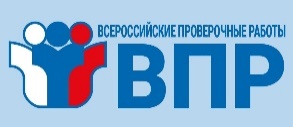 Специальная  подготовка  НЕ ТРЕБУЕТСЯ
(разъяснение к КИМ)
1) Рассредоточенная, поэтапная,  направленная  на повторение,  обобщение и
систематизацию изученного
требуется
2) Коммуникативно направленная,  обеспечивающая ДИАЛОГИЧНОСТЬ
процесса: работа в паре, группе
3) Нацеленная на  
а) ознакомление с форматом  работы; системой оценивания  и её спецификой;
 б) отработку  СПОСОБОВ ДЕЙСТВИЙ с языковым материалом
4) ДИАГНОСТИЧЕСКАЯ: выявление трудностей, «западающих» заданий…
Подготовка к ВПР должна быть 
продумана ОРГАНИЗАЦИОННО
и спланирована	СОДЕРЖАТЕЛЬНО!
Как подготовку к ВПР сделать эффективной?
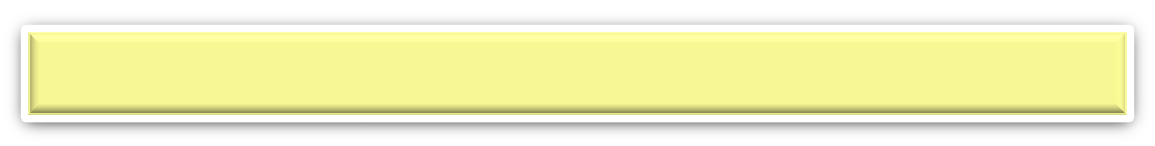 ОРГАНИЗАЦИОННЫЕ ФОРМЫ ОБУЧЕНИЯ
1. Индивидуальная: ученик работает  самостоятельно, ни с кем не общается, не  сотрудничает; контроль: учитель \ самоконтроль
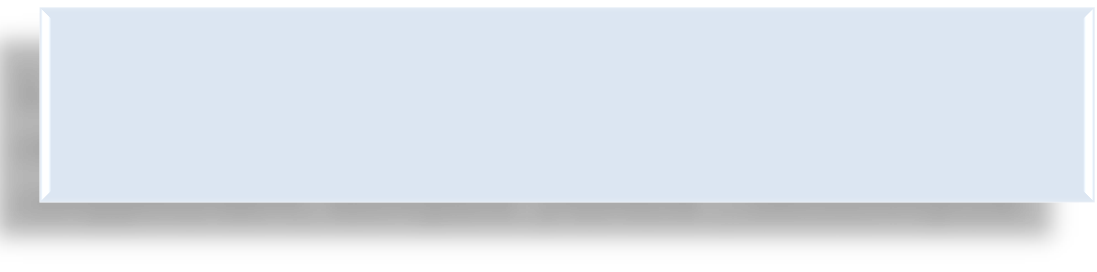 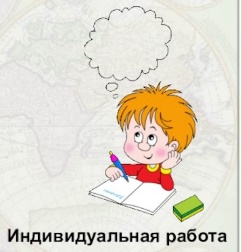 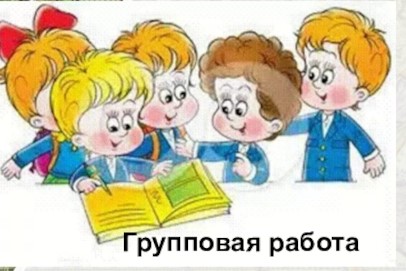 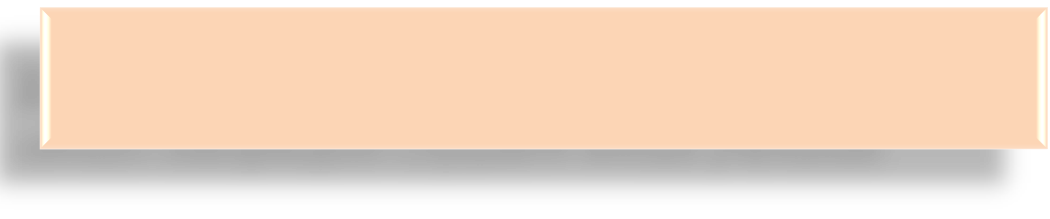 2. Групповая: в каждый момент общения  одного говорящего слушает много учеников
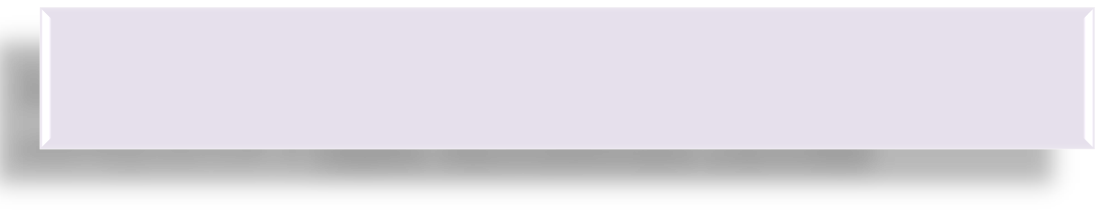 3.Парная: совместная деятельность над одним  материалом в парах постоянного состава
Учитель – ученик:  один объясняет,  другой слушает
Ученик – ученик:
совместно работают над одним
материалом, но каждый
выполняет свою часть работы
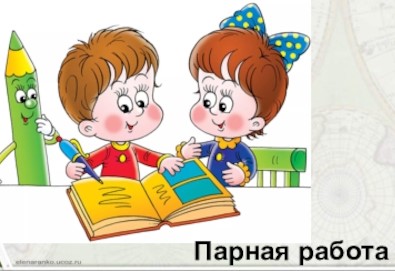 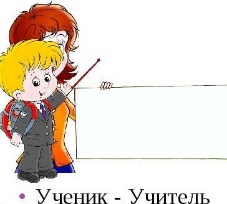 Традиционная система обучения
Серии пособий для подготовки к ВПР (5-8 классы) издательства «Экзамен»
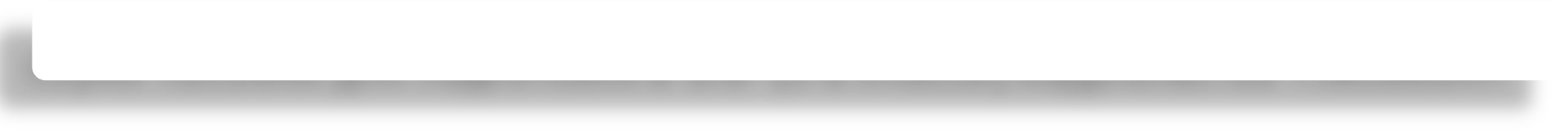 Типовые задания
(10, 15, 25 вариантов)
Практикум
Тренажёр
Потапова Г.Н. (7 кл.);
Скрипка Е.Н., Скрипка В.К. (8 кл.)  и др. …
Кузнецов А.Ю., Синенко О.В. (5 кл.);
Дощинский Р.А., Смирнова М.С. (5 кл.);
Кузнецов А.Ю. (6 кл.);
Груздева Е.Н. ( 6 кл.);
Комиссарова Л.Ю., Кузнецов А.Ю. (7 кл.);
Комиссарова Л.Ю. (8 кл.);
Скрипка Е.Н. (8 кл.) и др.
Вовк С.М. (5, 6 кл.) ;
Потапова Г.Н. (7 кл.) и др.
•…
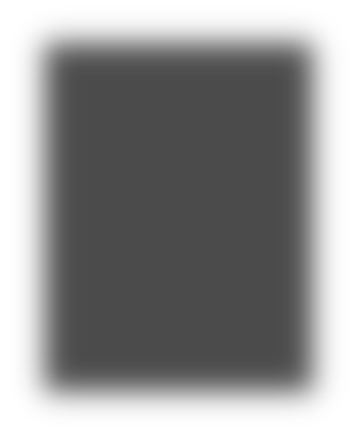 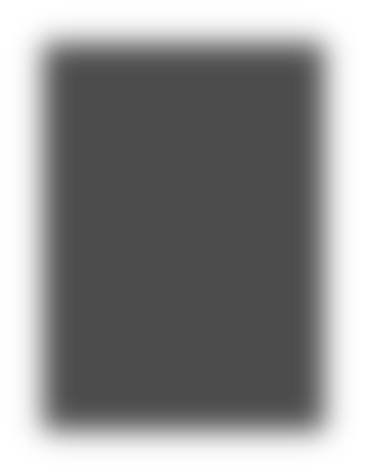 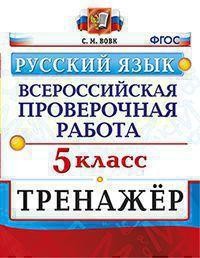 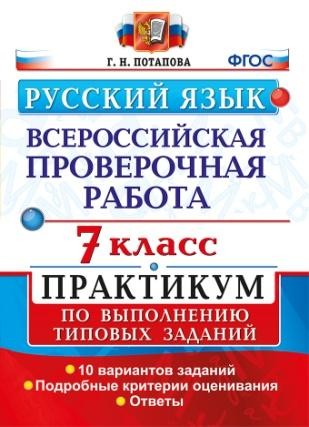 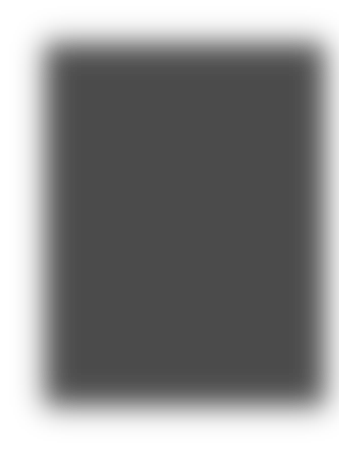 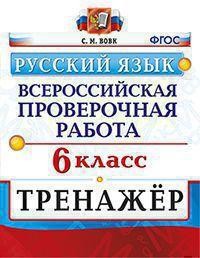 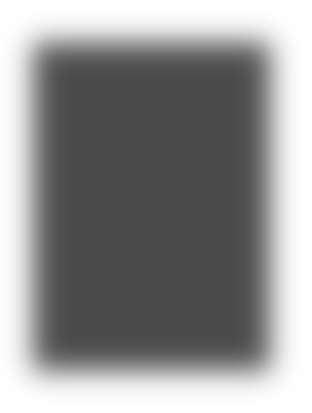 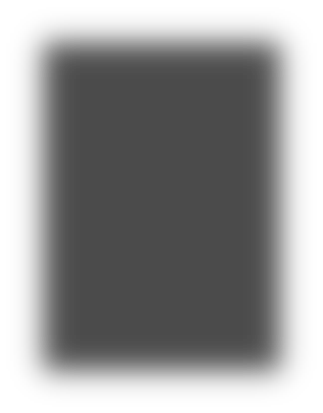 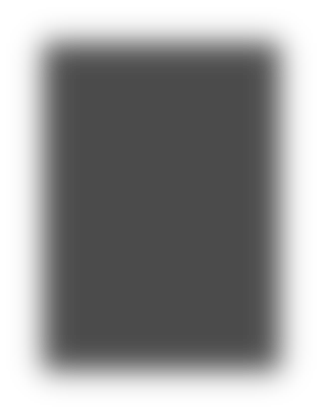 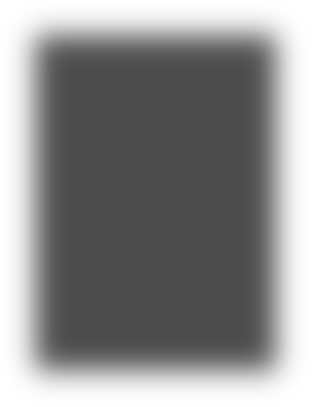 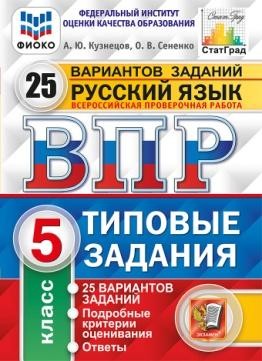 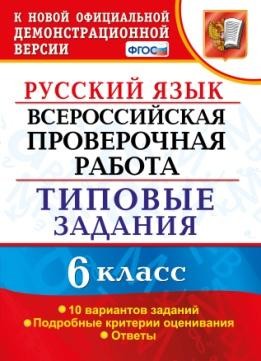 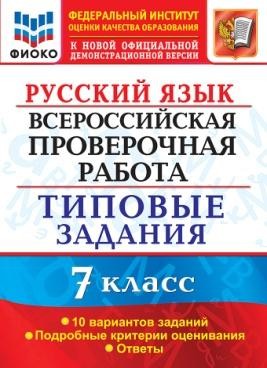 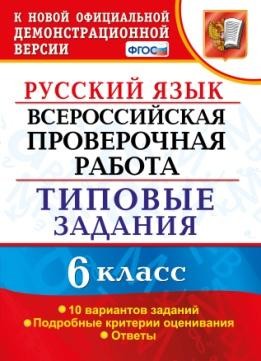 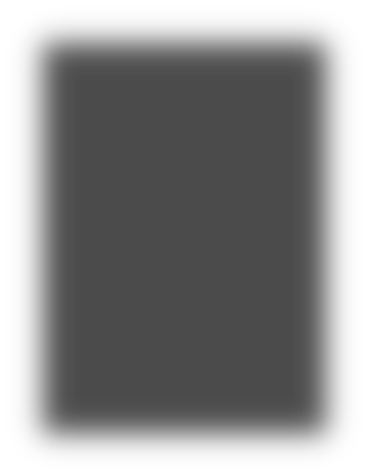 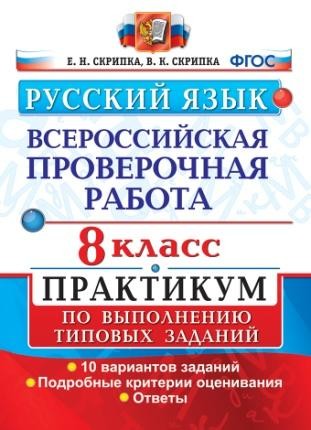 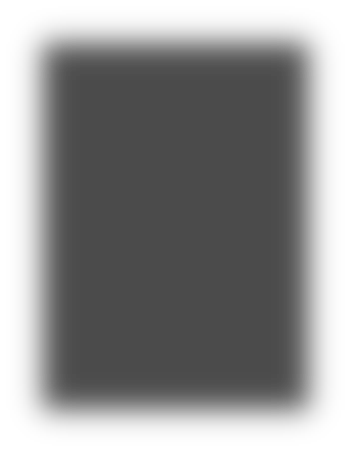 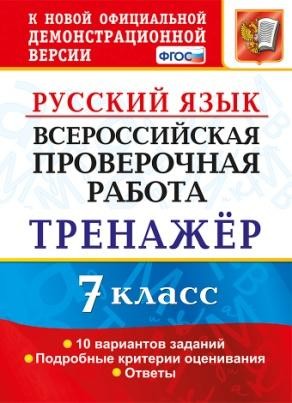 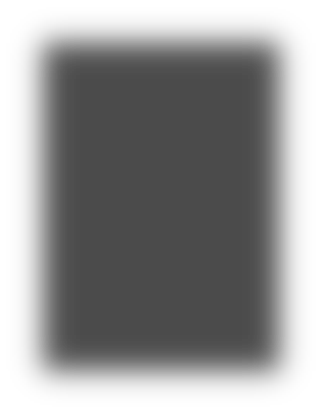 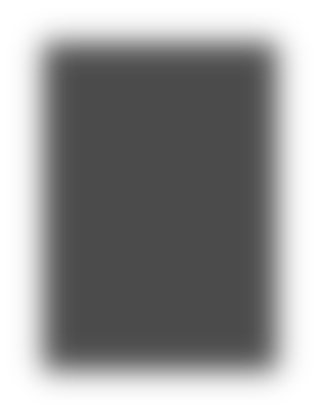 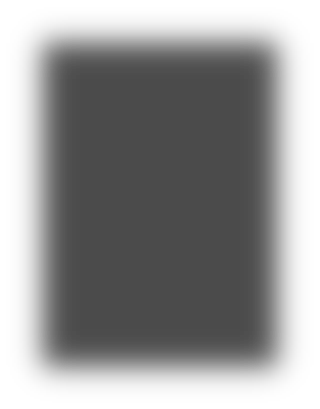 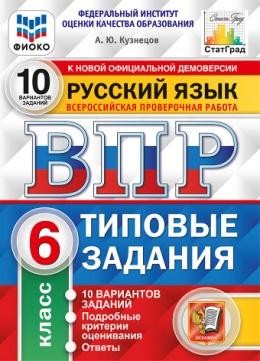 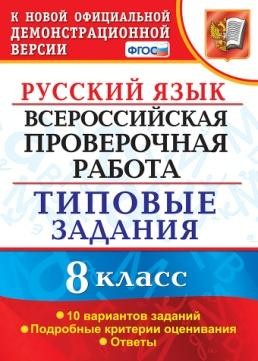 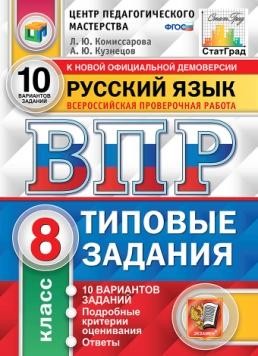 *Издания имеют гриф ФИОКО
Гупповая форма обучения
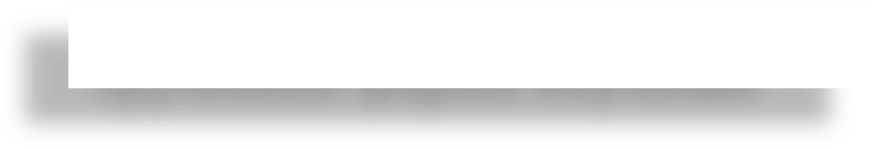 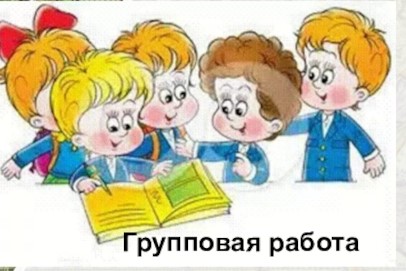 Выполнение заданий к Тексту 1 (5 класс)
Зад.1-2. Осложненное списывание текста: расставьте  пропущенные буквы и знаки препинания. Выполните  разборы
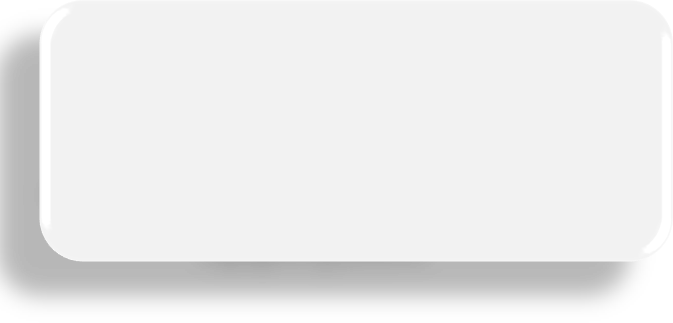 Малая Группа 1.
Систематизация /  группировка пропущенных
орфограмм
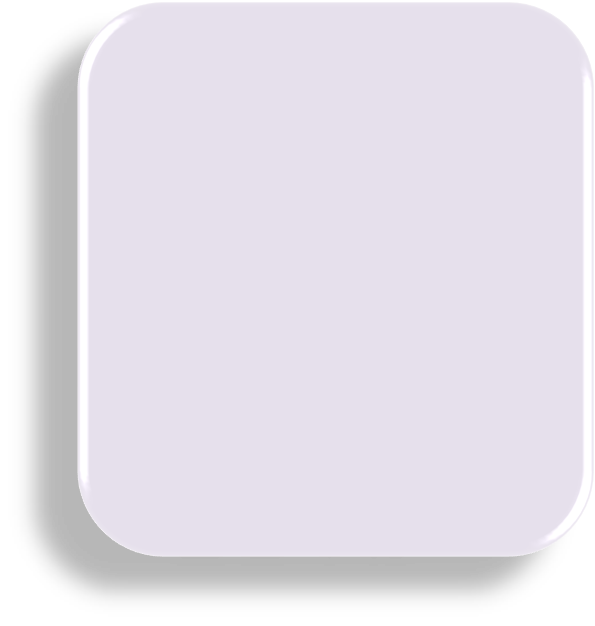 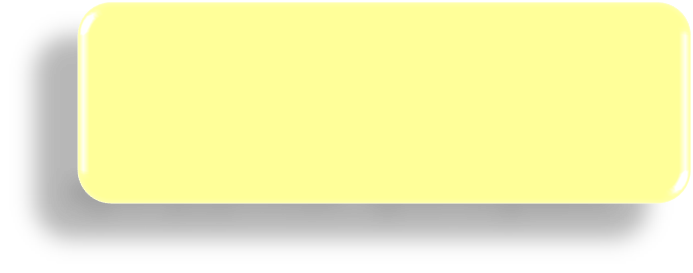 Малая Группа 2.
Систематизация
пропущенных пунктограмм
Малая Группа 3.
Выявление
особенностей  фонетического,  морфемного,
морфологического и  синтаксического
разборов и их
выполнение
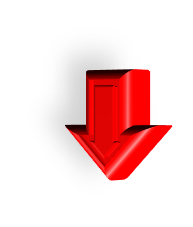 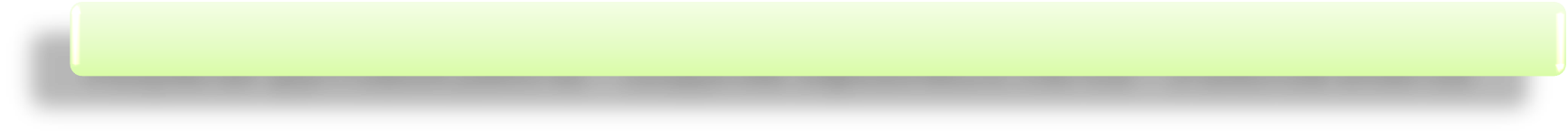 Результат групповой работы – создание справочных листов – эталонов ответов
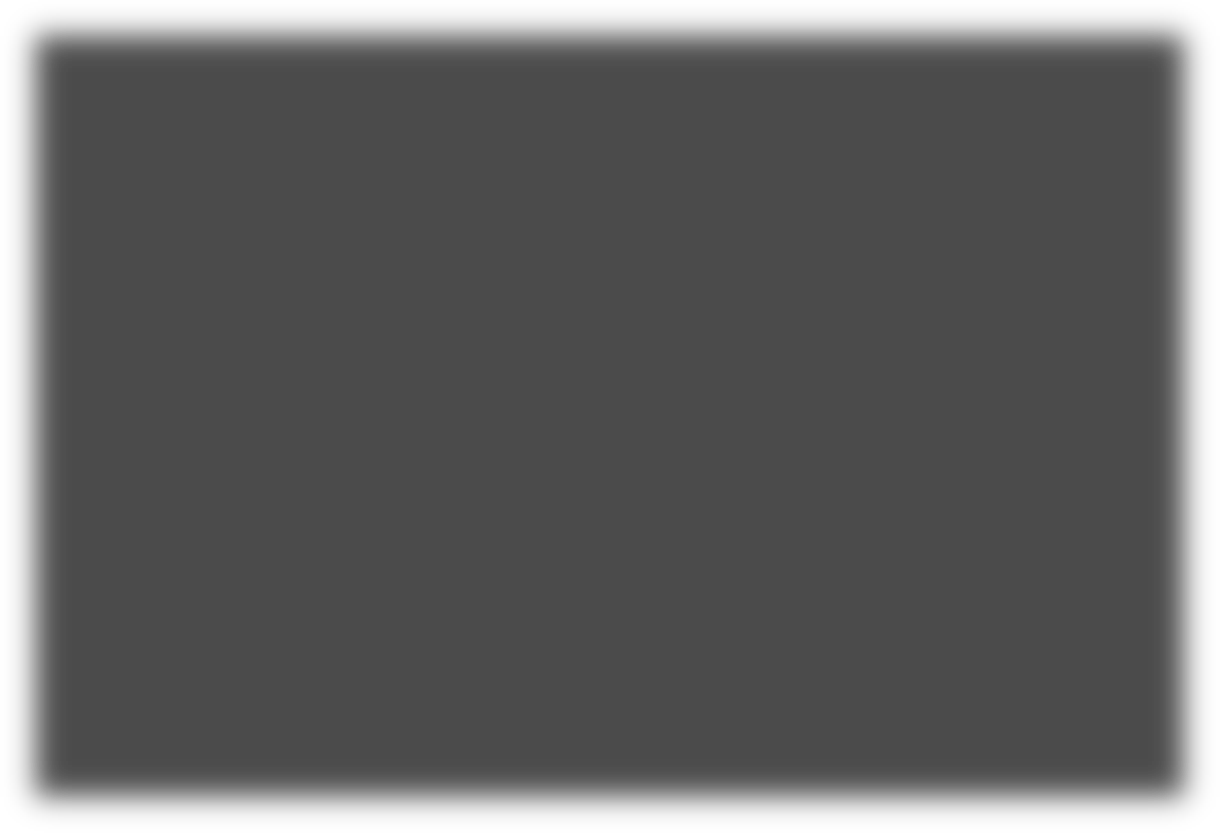 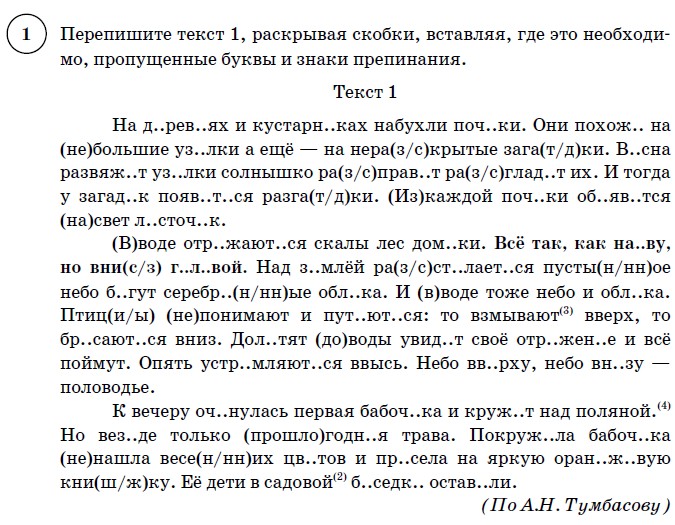 5 кл.
Группа 1: систематизация
пропущенных орфограмм
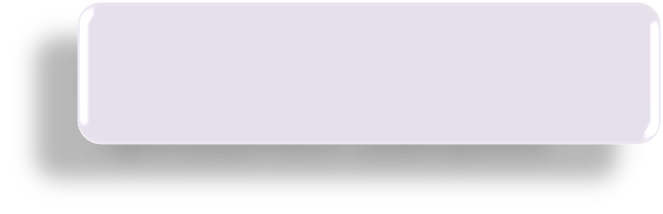 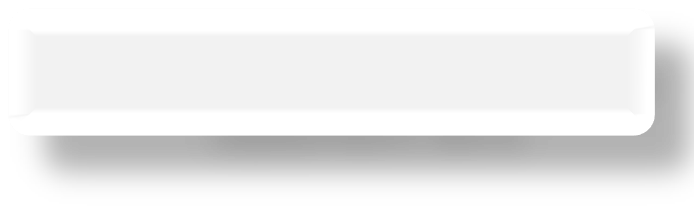 А) в 5-6 классах можно предложить  готовый перечень орфограмм




Возможный вариант оформления
справочного листа
Тренировочный вариант №2 Анализ текста
(подготовка к заданию 1)
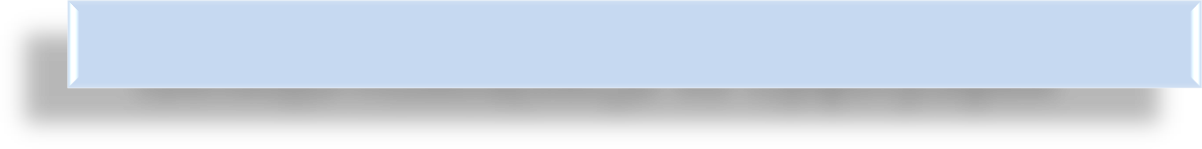 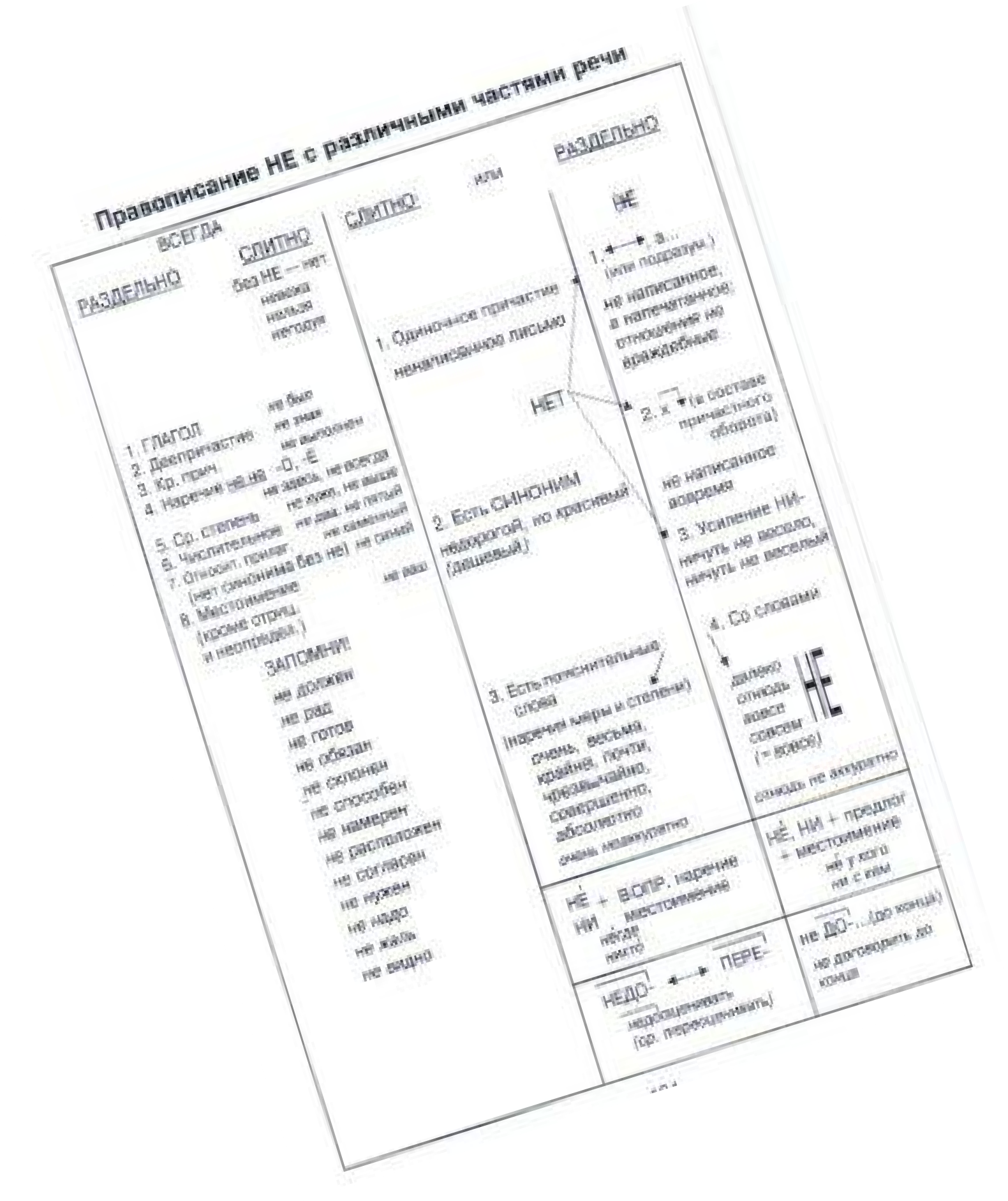 Таблицы-помощницы по Орфографии
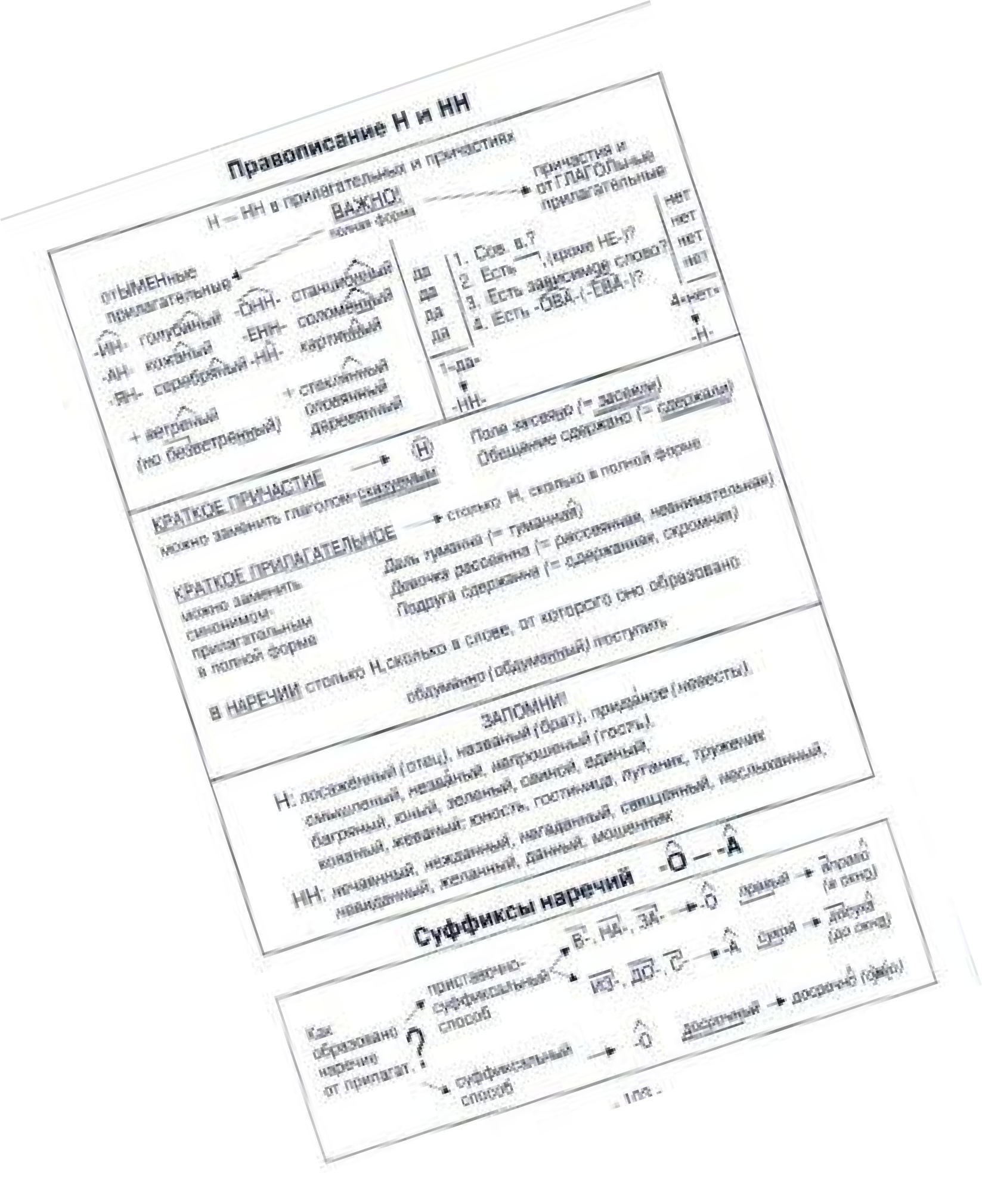 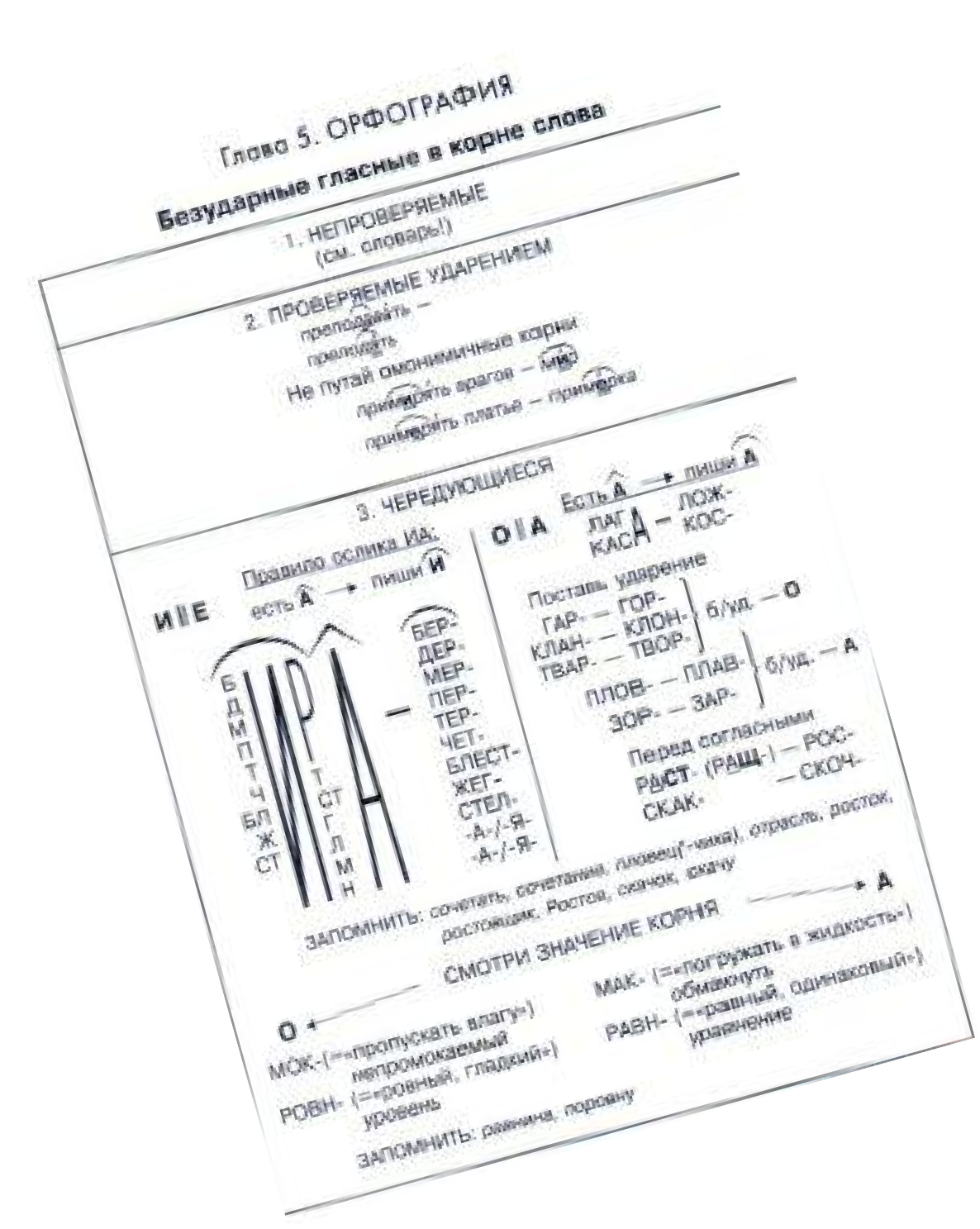 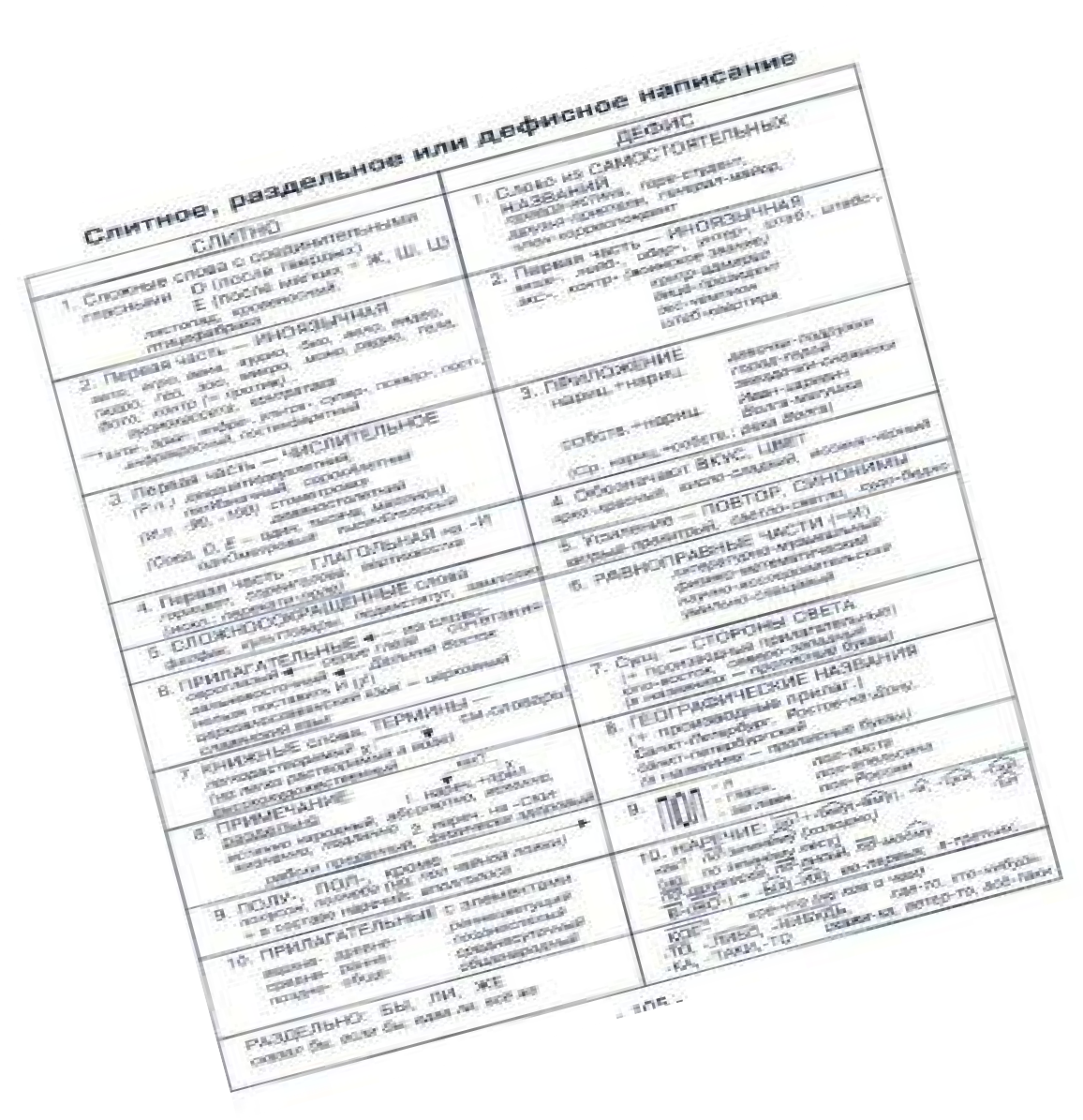 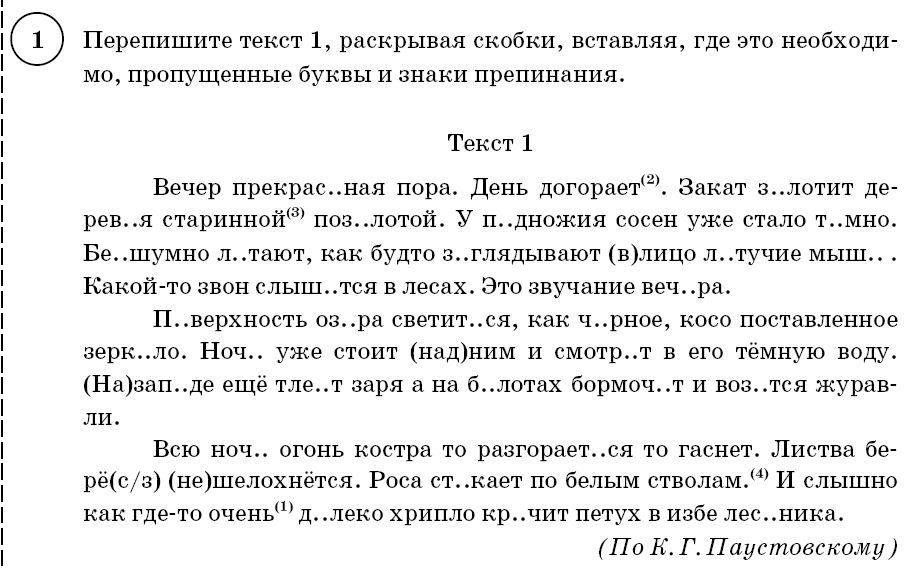 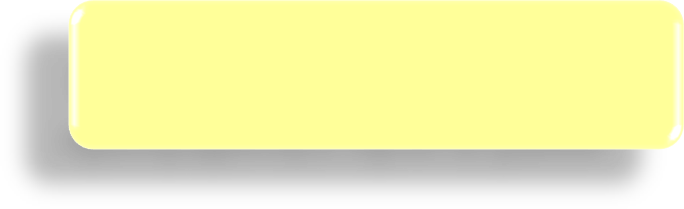 Группа 2: систематизация
пропущенных пунктограмм
5 кл.
А) в 5-6 классах предлагаем
перечень пунктограмм.




Возможный вариант  оформления справочного листа
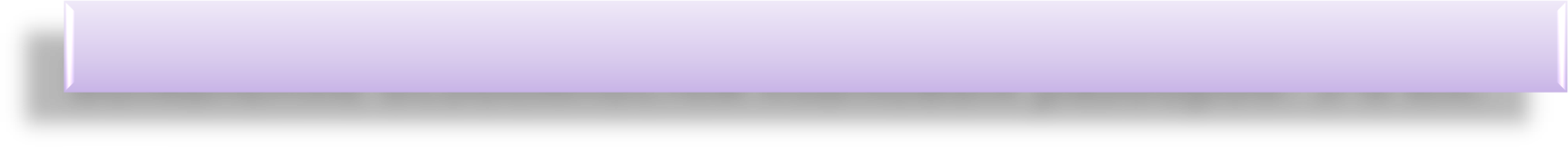 Выявление особенностей языковых разборов: 5 класс.
Группа 3
1
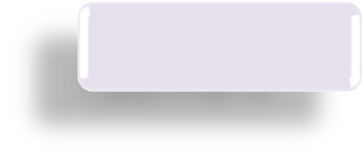 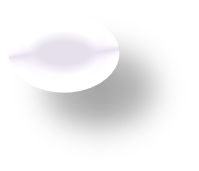 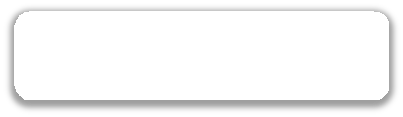 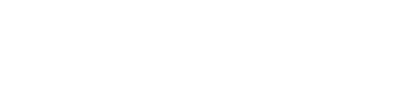 фонетический
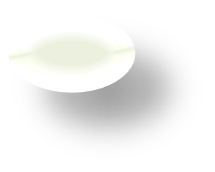 4
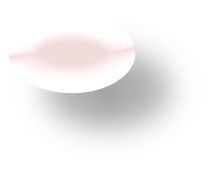 2
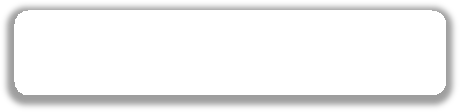 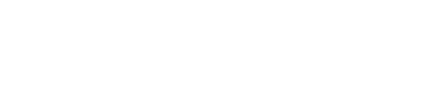 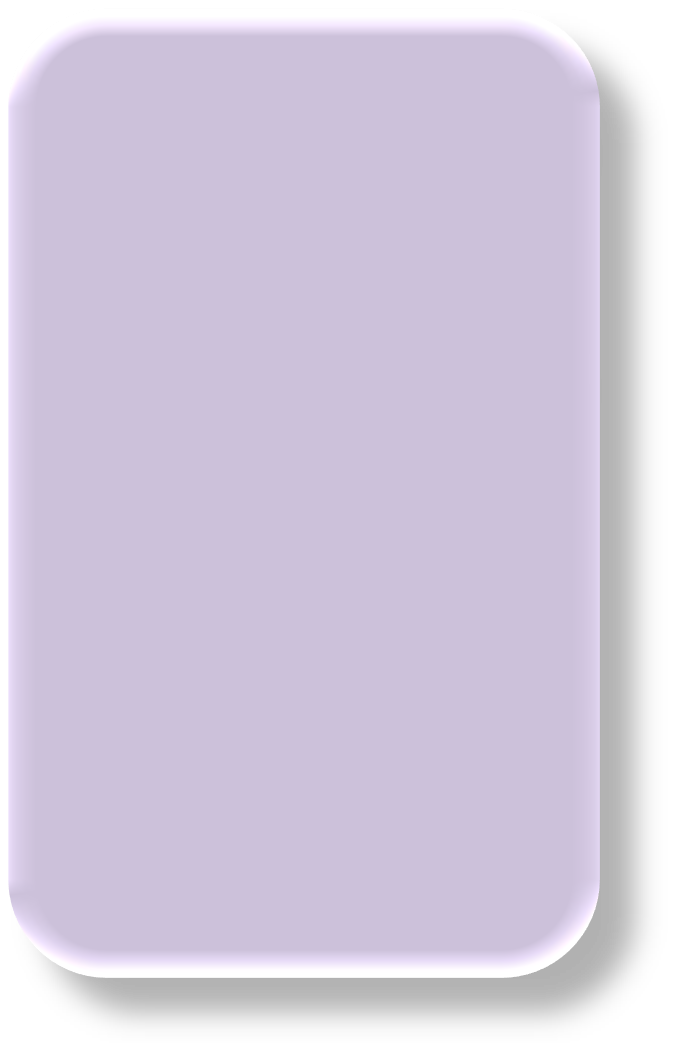 синтаксический
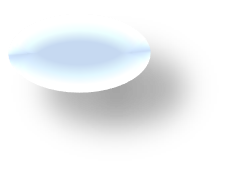 3
помнить об  особенностях слов с  буквами Ъ, Ь, Е, Ё, Ю, Я.  Например: её – [й’эй’о].
Определить, как  пишется и произносится  слово;
помнить о том, что  произношение может  не совпадать с  написанием. Например:  всё - [фс’о];
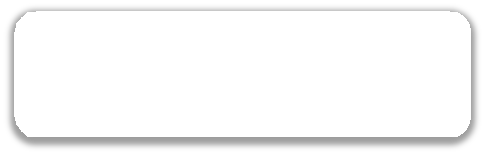 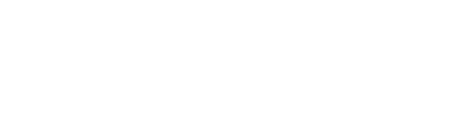 морфемный
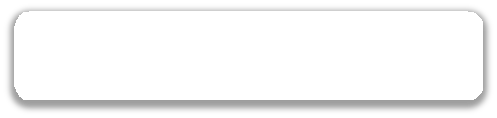 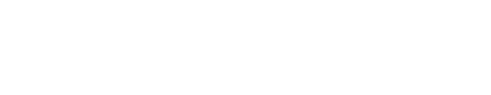 морфологический
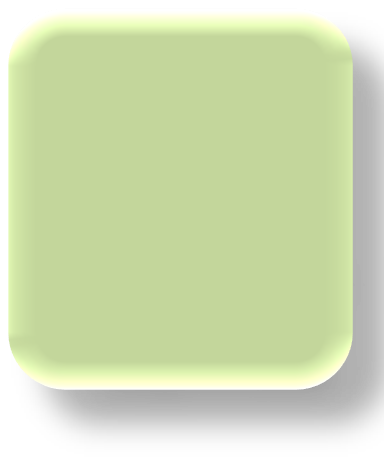 Знать и  учитывать
структуру  простого,  осложненного  и сложного  предложений
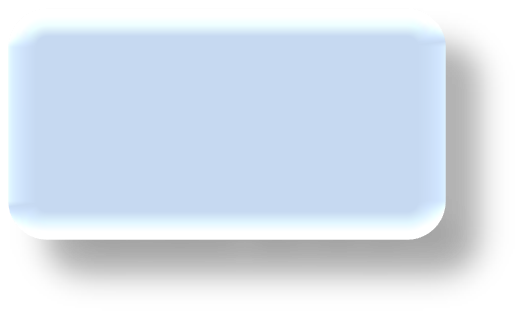 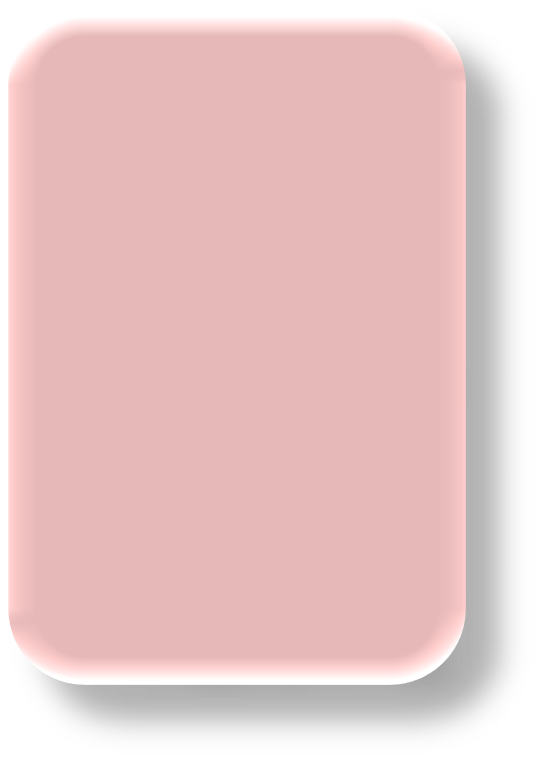 Знать и учитывать  постоянные и  непостоянные  признаки частей речи
Определить, от  какого слова  образовано  данное;
разобраться в морфемном составе слова
- Что отрабатываем?
- Способ действия!
(схемы/порядок  разбора, памятки…
4)	НАЙТИ СЛОВА, В  КОТОРЫХ КОЛИЧЕСТВО  БУКВ И ЗВУКОВ НЕ
СОВП
(6 кл., зад.3)
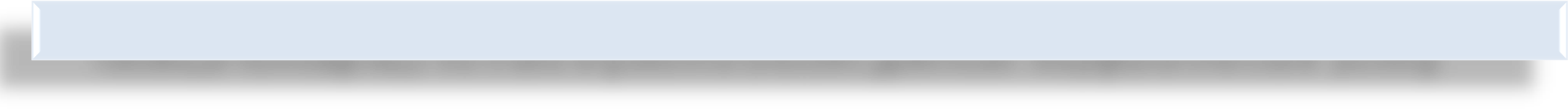 Таблицы-помощницы на этапе отработки способа действия: морфологический разбор
Словообразовательный и  морфемный разборы
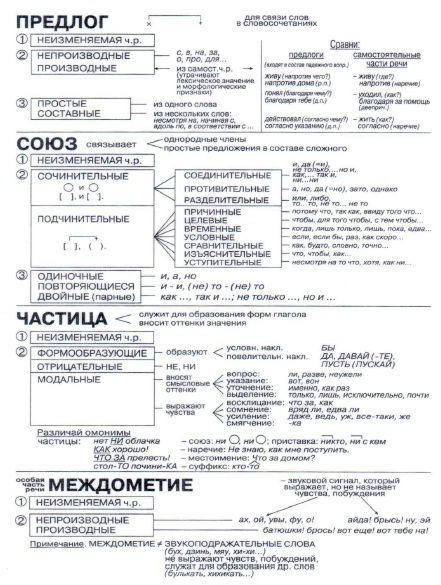 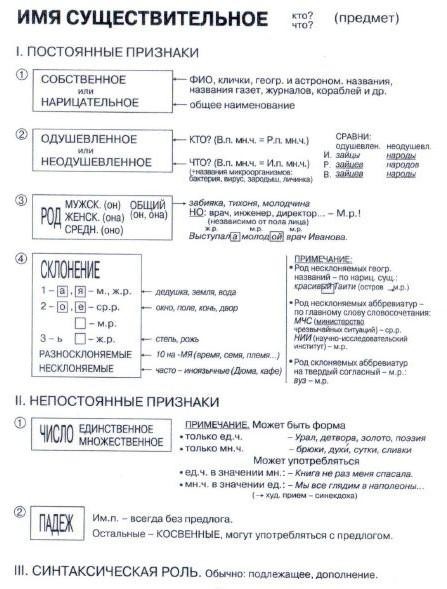 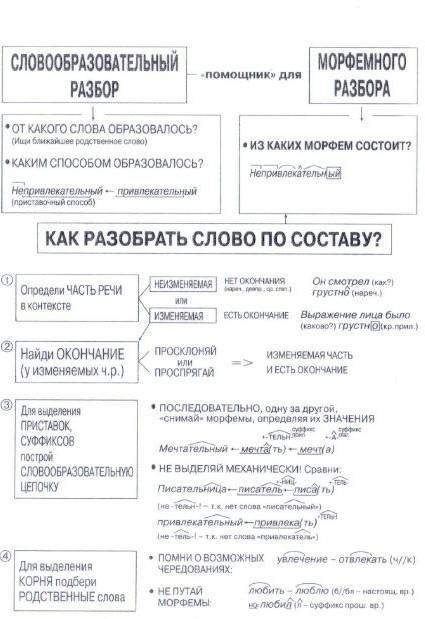 Разборы
(подготовка к заданию 2)
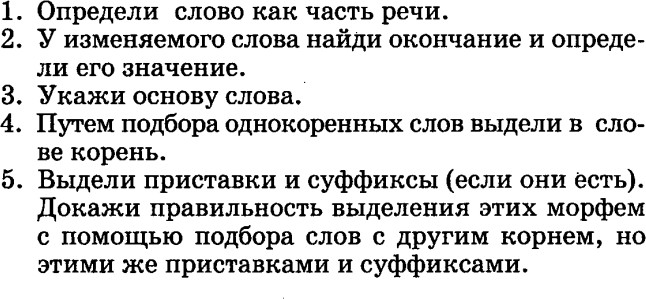 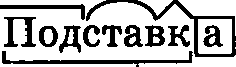 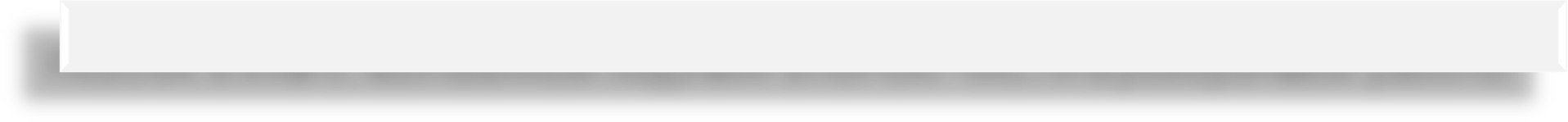 РАБОТА В ПАРЕ: выполняем задание 3.
ОРФОЭПИЯ. Поставьте знак ударения в следующих словах. (5 класс)
                      Отрабатываем орфоэпические нормы
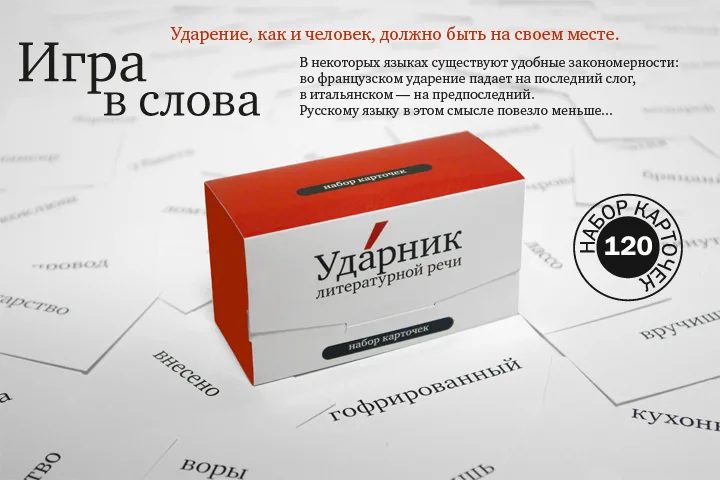 традиционно
	Поочередно в паре с партнёром  произносят слова в соответствии с
орфоэпической нормой +
дополнительное устное задание:
составляют по 2-3 предложения со
словами, которые надо запомнить
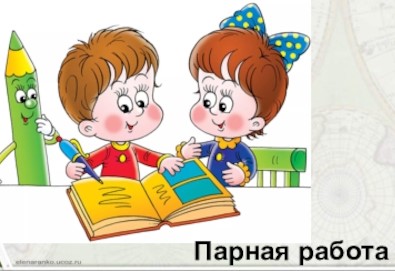 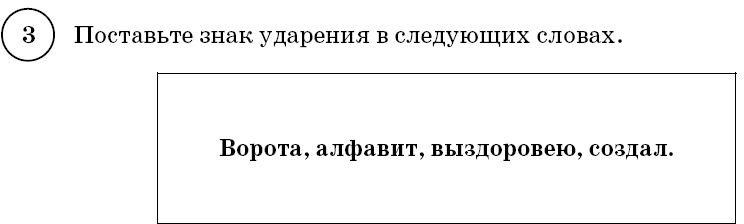 5 кл.
Положи-ка в свой портфЕль
свежесрезанный щавЕль.
Чтоб в футбол играть начАть,  нужно мячик накачать.
Тот свои знания углубИт, кто  уроки повторИт.
Как все дружно замолчат — сразу  музыку включАт!
Всем раздали фанты — розовые
бАнты.
Помни: тот счастливее, кто
душой красИвее!
Подарила дочке длинную цепОчку.  Сделали мне пол отличный:
крепкий, яркий, мозаИчный!  Сегодня горько плачем мы: урок  пропущен знАчимый!
По поведению видно, что вам
сейчас завИдно.
«Мы должны пересмотреть вопрос о роли мнемотехники.
       В большинстве случаев ее роль явно недооценивается.
       Необходимо найти адекватное применение этому  несомненно могучему педагогическому средству»  
(А.Н. Леонтьев, психолог)
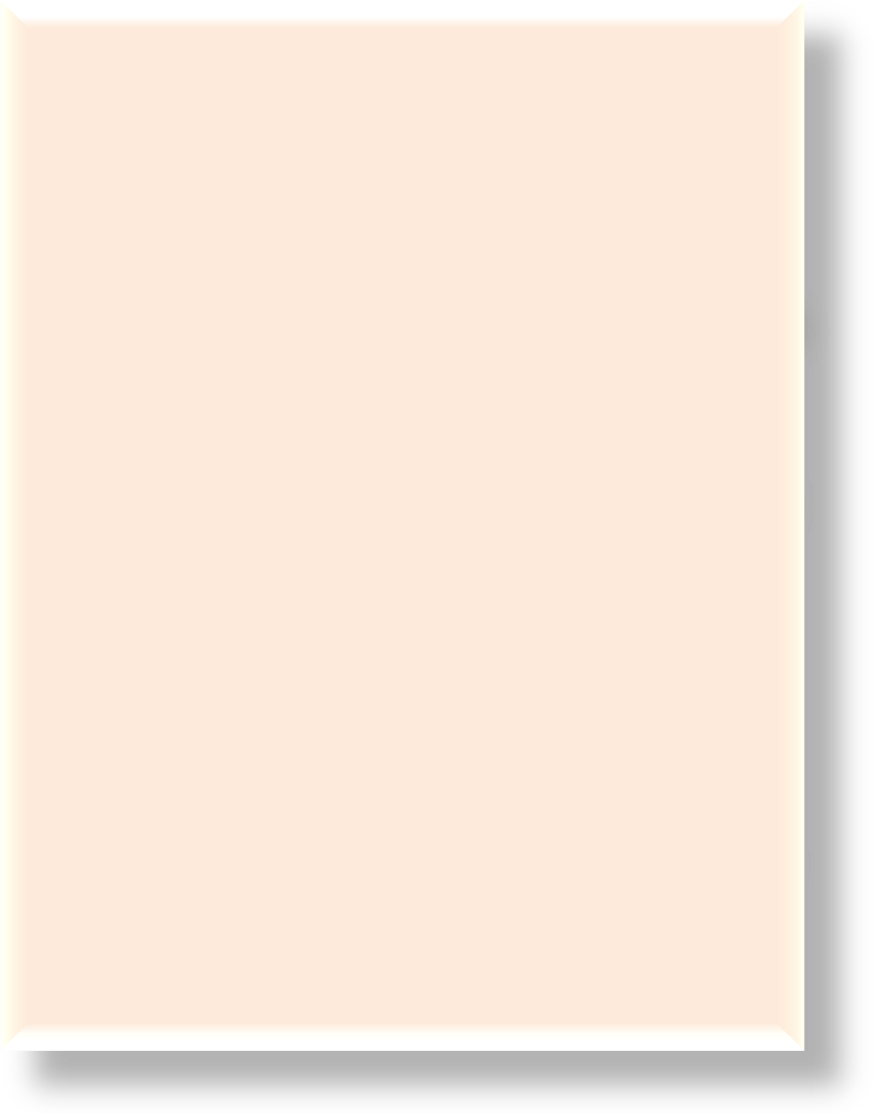 Непроизвольная память:
Запоминает сам, потому что интересно!
 Мнемонические рифмовки – специально составленные  поэтические тексты (двустишия, четверостишия), построенные  по законам ритма и рифмы, помогающие школьникам освоить  нормы произношения, правописание трудных словарных слов и  слов- исключений из орфографических правил
…
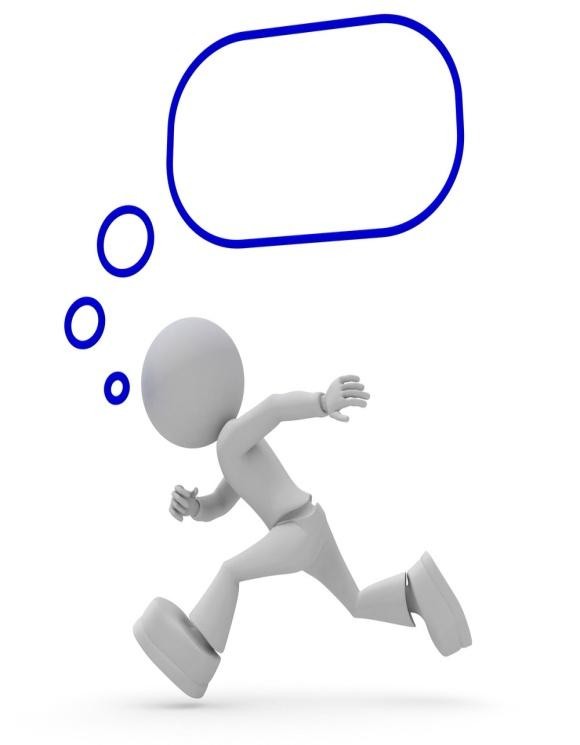 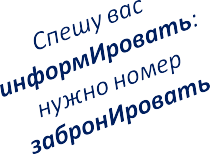 Тренировочный вариант №2
 Орфоэпические нормы (подготовка к заданию 3)
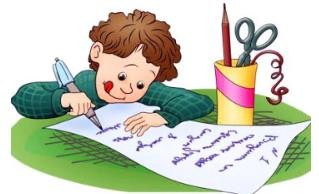 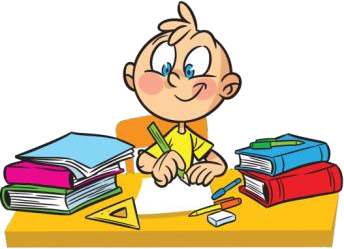 РАБОТА В ПАРЕ: выполняем задание 4
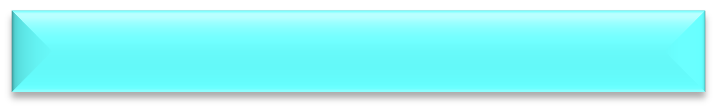 Задания по МОРФОЛОГИИ
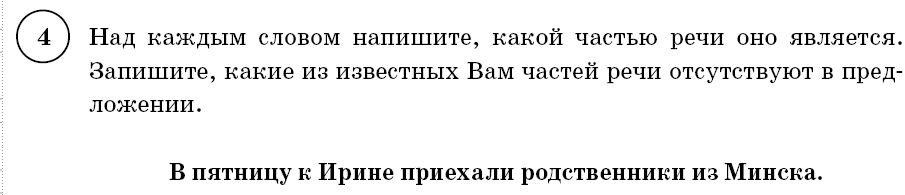 Должен быть Эталон ответа
Парная работа с взаимопроверкой:
каждый индивидуально выполняет одно и то же
задание, затем обмениваются и проверяют друг друга
Справочный лист
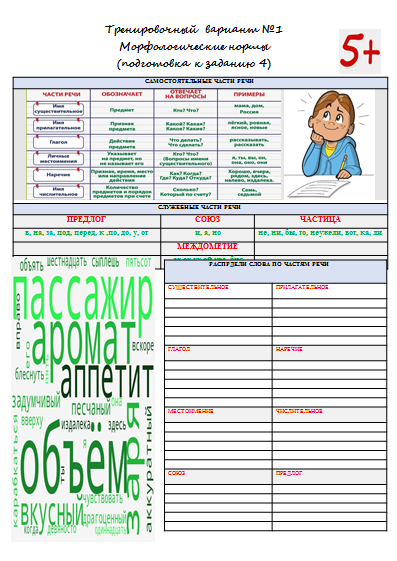 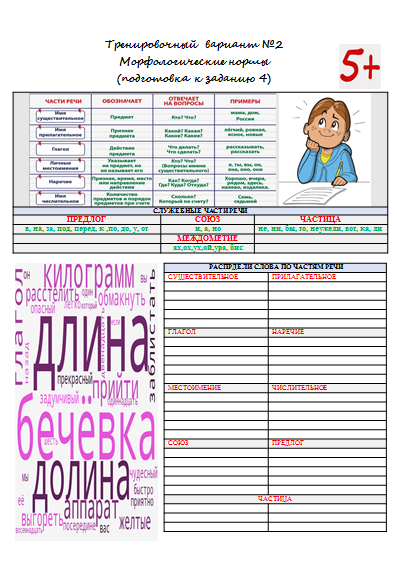 Тренировочный	вариант №1 Морфологические нормы (подготовка к заданию 4)
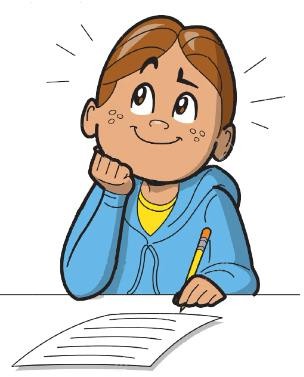 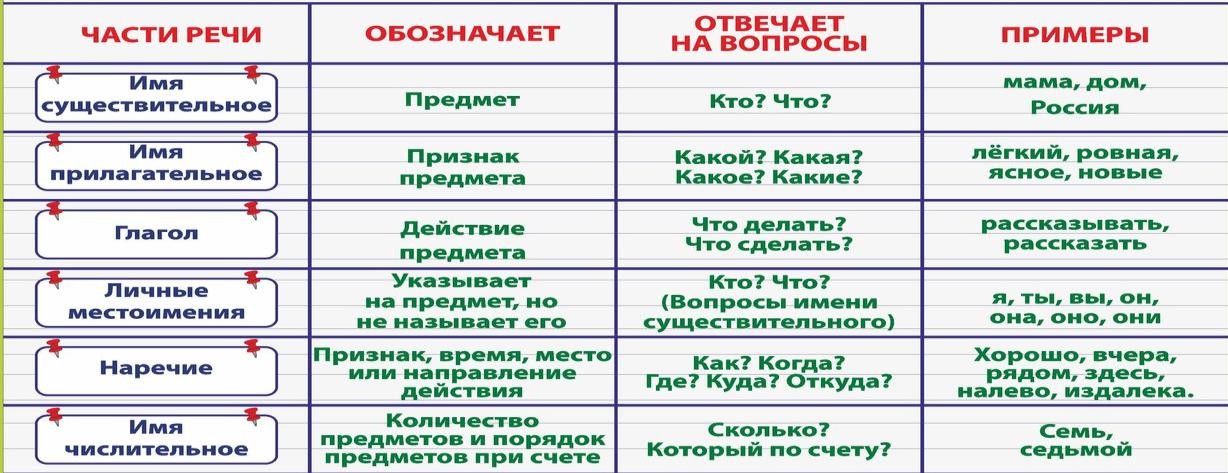 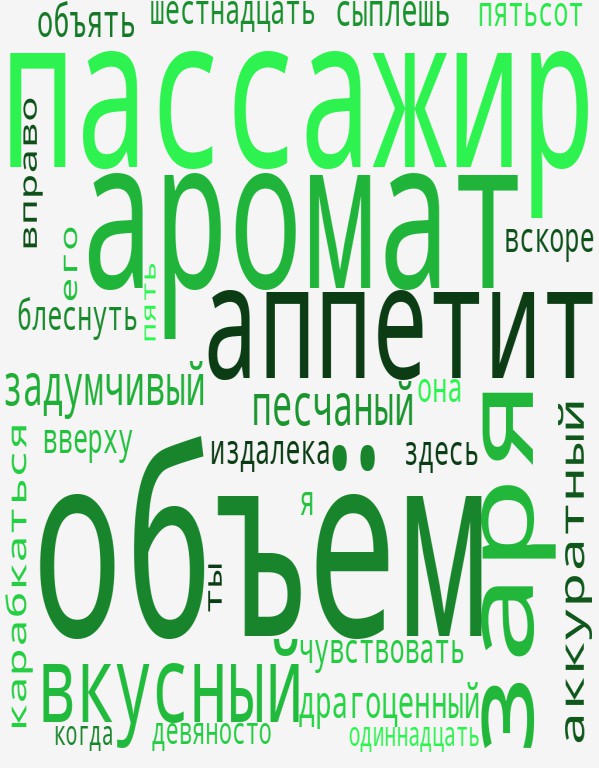 Выполняем задания  5,6,7 (5 класс)
Задания по ПУНКТУАЦИИ
Г. Т. Егораева
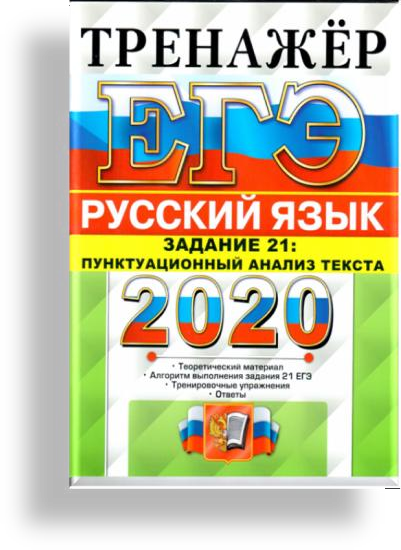 Структурированный в таблицы теоретический
материал!
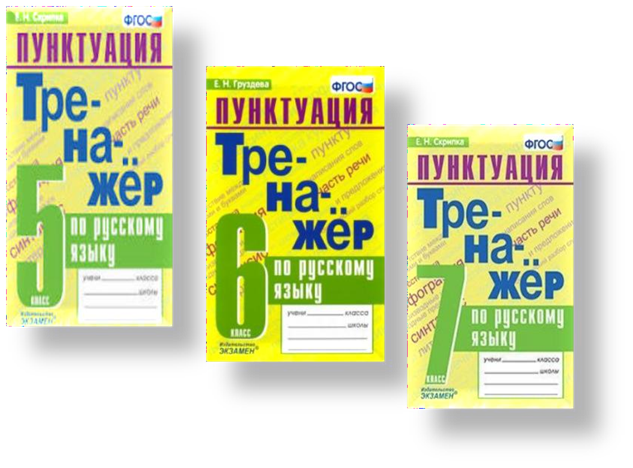 Прямая речь
(подготовка к заданию 5)
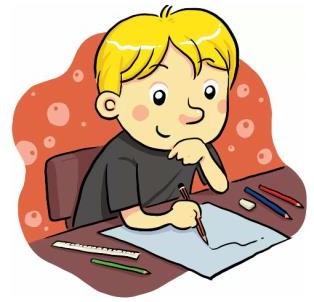 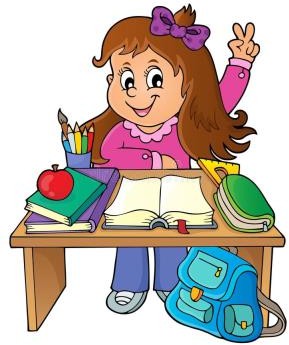 Тренировочный вариант №1 Обращение (подготовка к заданию 6)
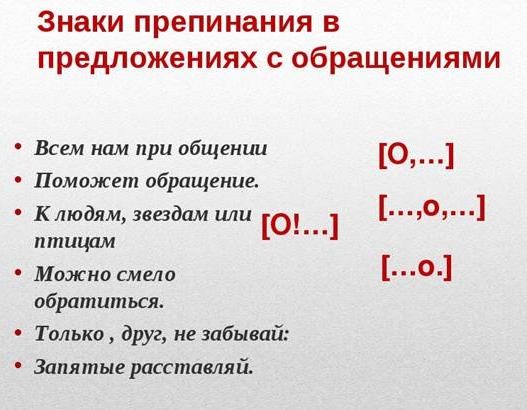 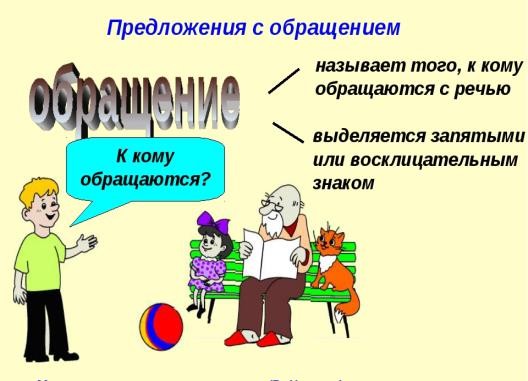 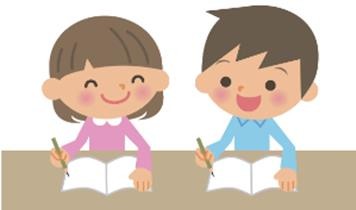 Тренировочный вариант № 1
Простые и сложные предложения (подготовка к заданию 7)
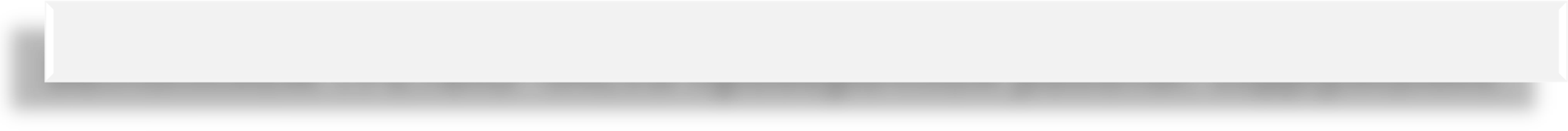 Выполняем ТРЕТЬЮ ЧАСТЬ проверочной работы: содержание
Демонстрационный вариант Анализ текста
                        (подготовка к заданию 8-12)
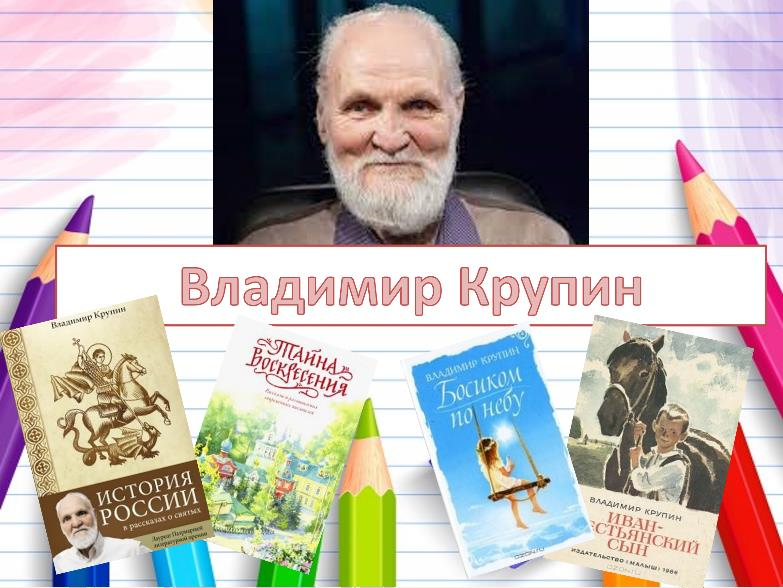 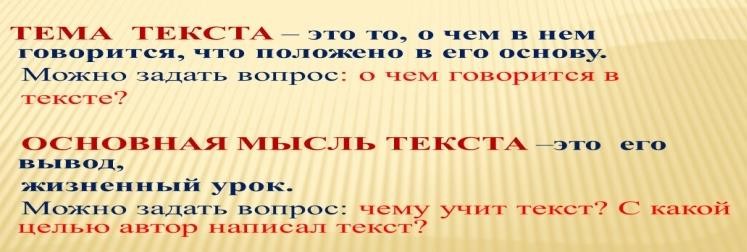 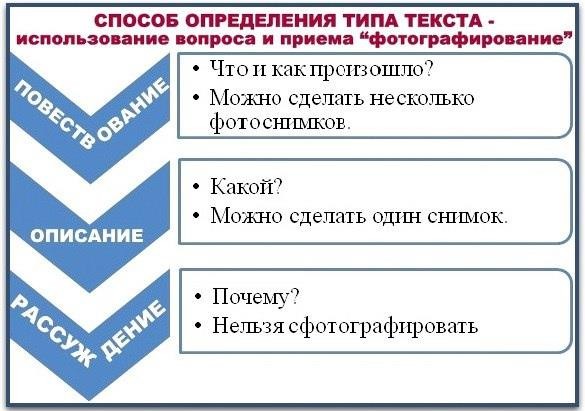 Задание 11. Определение  лексического значения слова (5 класс)
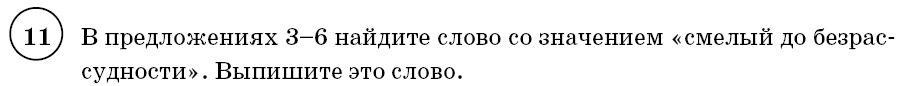 Универсальное задание для работы в паре: соотнесите слово и его лексическое значение
.
.
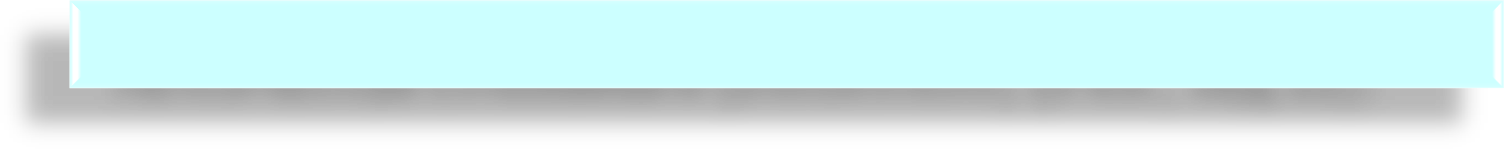 Лексическая синонимия (антонимия) (5 кл., зад.12):
Универсальные задания для парной работы:
В каких рядах все слова являются синонимами?
заурядный, обязательный, обыкновенный
монотонный, однозвучный, медленный
красивый, алый, кумачовый
великолепный, странный, прекрасный
беспредельный, бесконечный, безграничный
гостеприимный, радушный, хлебосольный
жаркий, резкий, знойный
откровенный, загадочный, таинственный
В каком ряду пары глаголов НЕ являются  синонимами?
кричать, заговаривать, горланить
Касаться, дотрагиваться, взять
Загореться, вспыхнуть, зажечься
Мастерить, помогать, способствовать
фантазировать, выдумывать
возникнуть, появиться
состязаться, побеждать
успокоиться, утихомириться
У каких пар неверно определён антоним?
Серьёзный – шутливый	1) яркий – тусклый
Умелый – простой	2) справедливый – великолепный
Взволнованный – спокойный	3) искусственный - естественный
Главный – вспомогательный	4) грубый – вежливый
Благодарю за внимание!
Удачи при подготовке к ВПР!
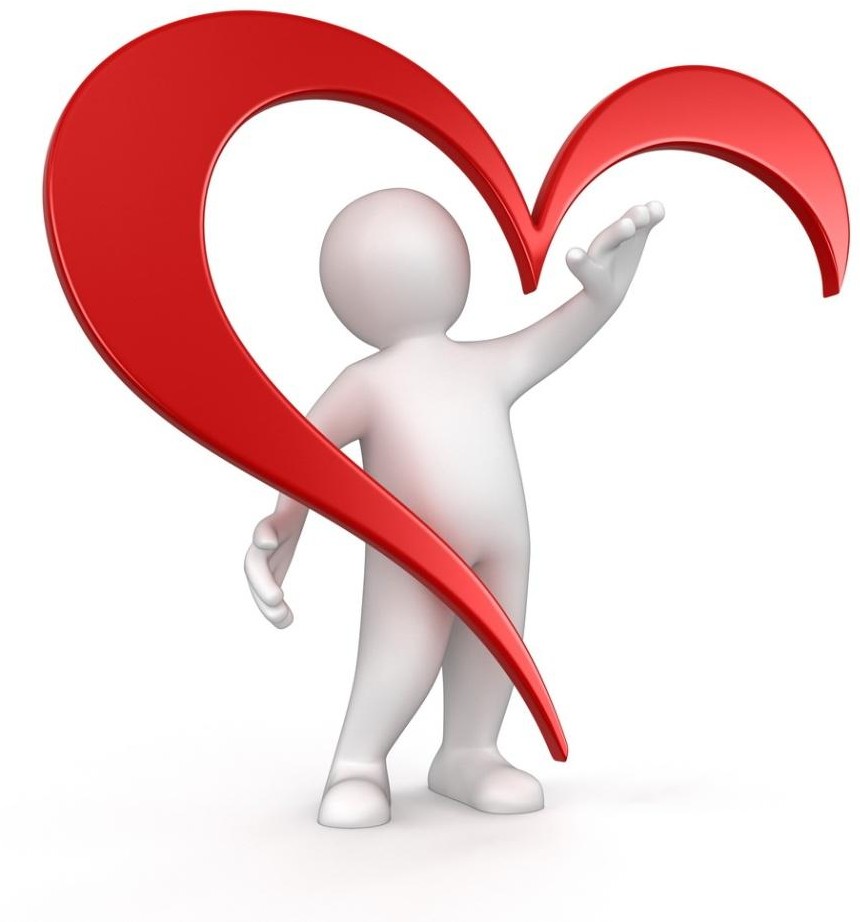